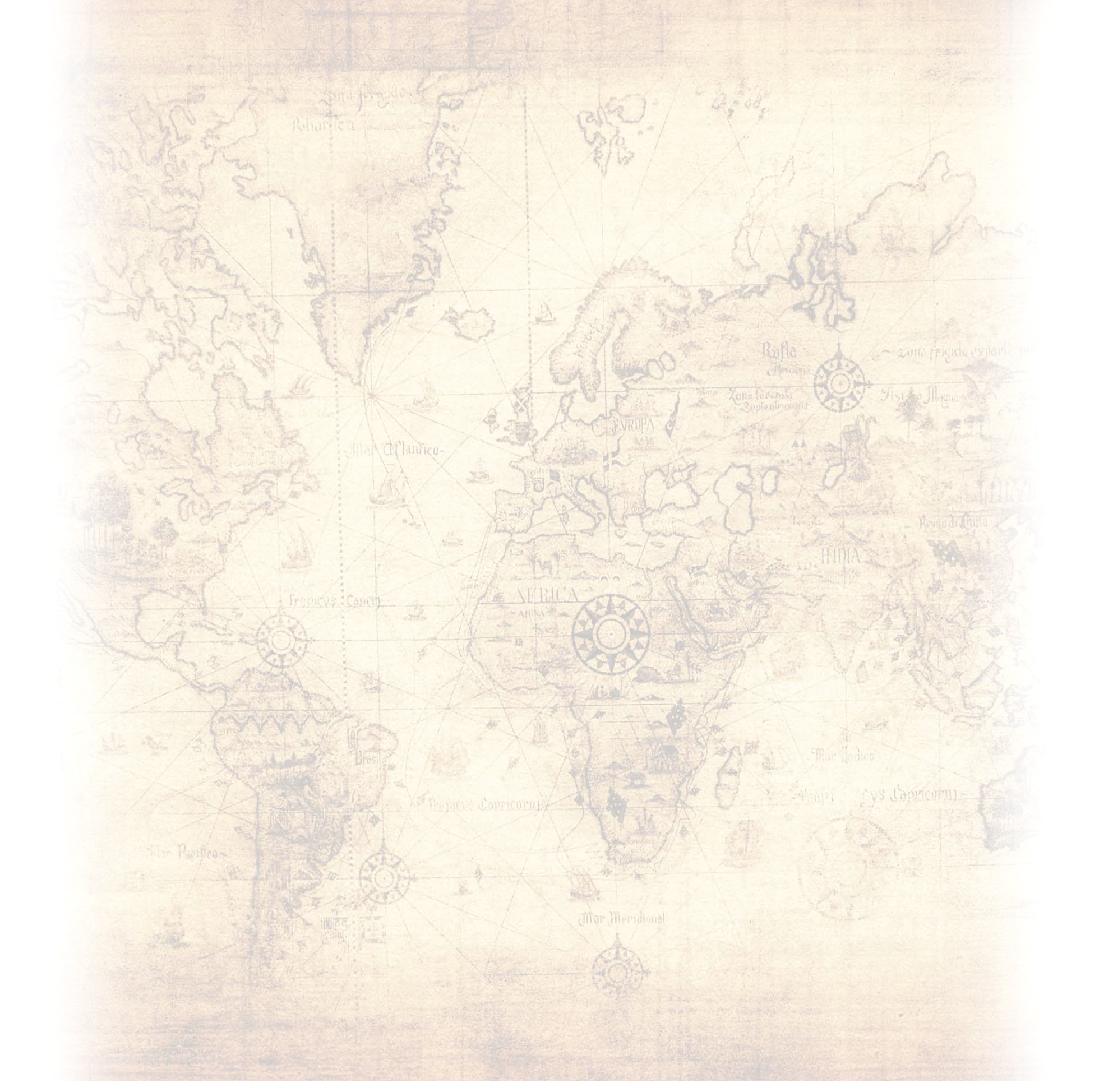 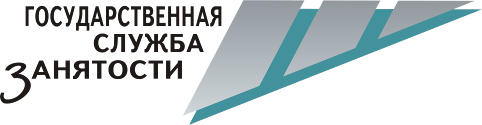 Проект Главного управления Алтайского края по труду и социальной защите«ПЕРВЫЕ ШАГИ В БУДУЩЕЕ»ПРОФОРИЕНТАЦИОННЫЙ НАВИГАТОР АЛТАЙСКОГО КРАЯ
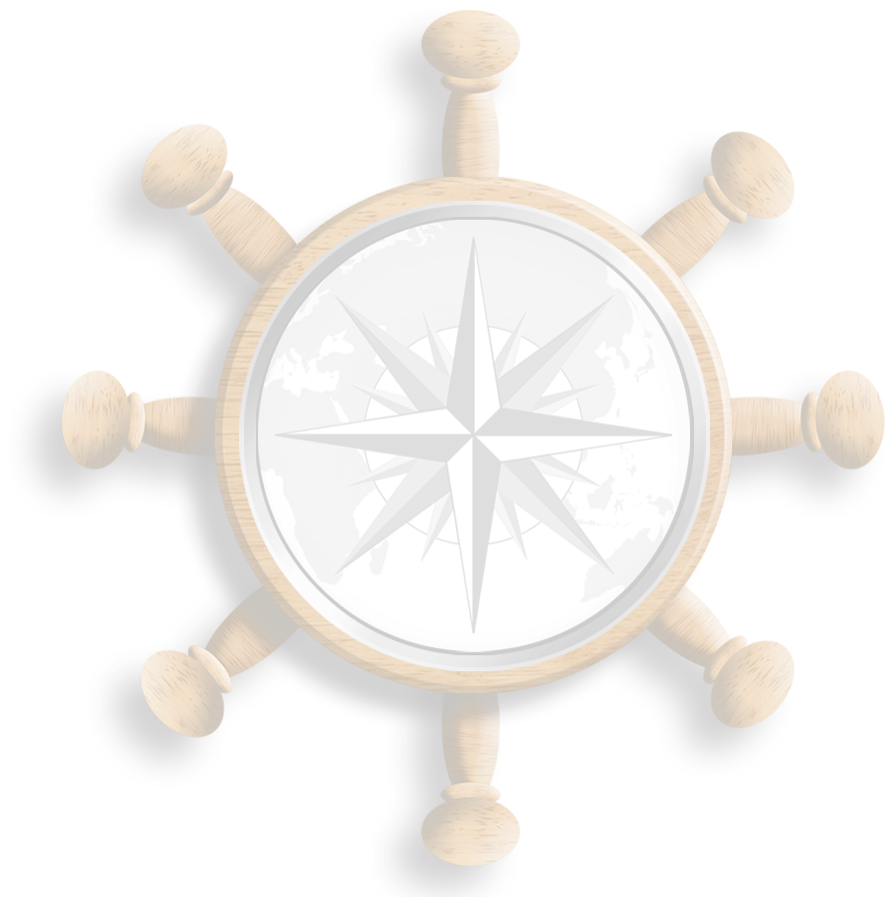 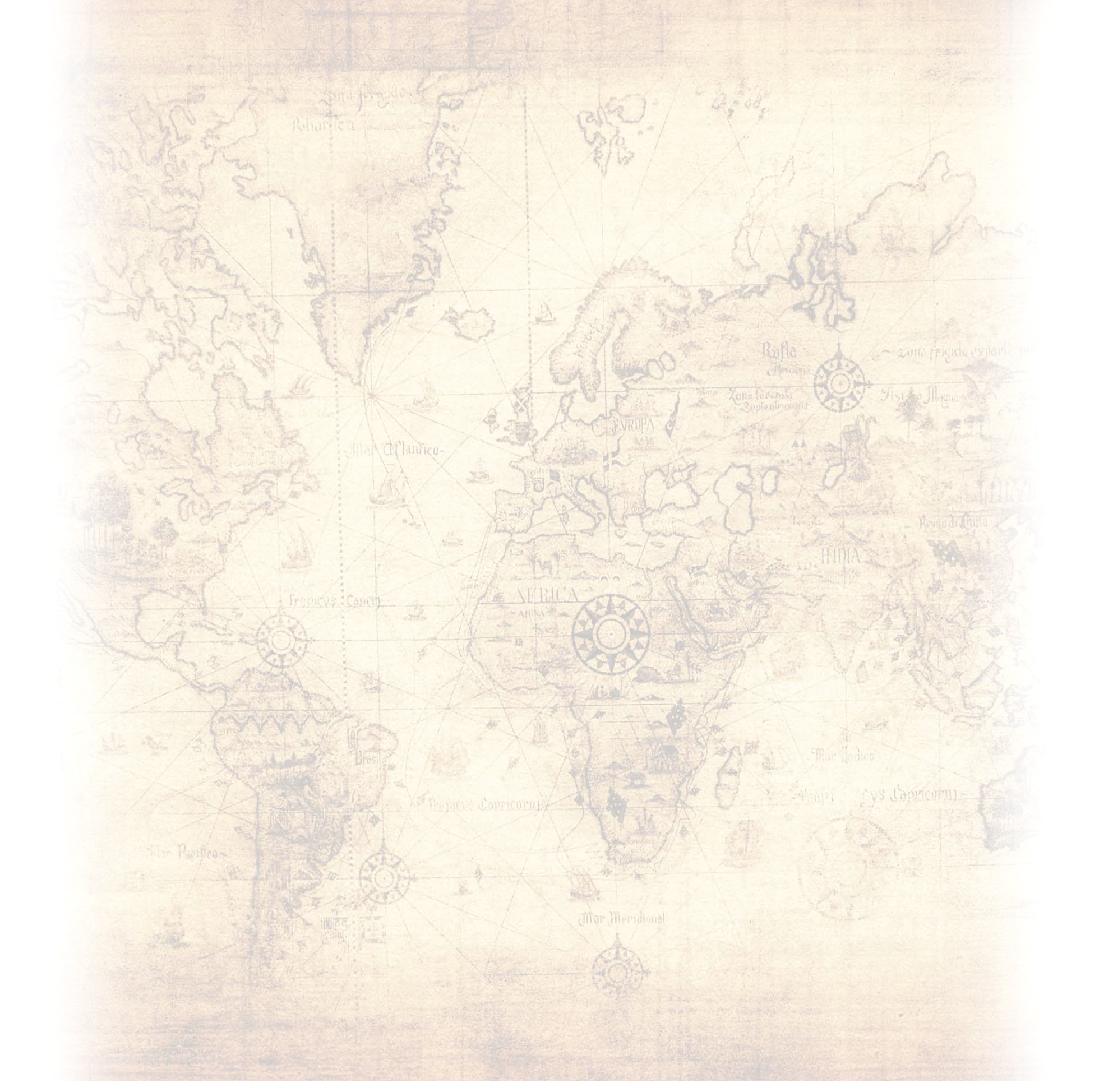 Цель проекта
оперативное информирование и профориентация молодежи в целях стабилизации регионального рынка труда;
закрепление перспективных  кадров в экономике края
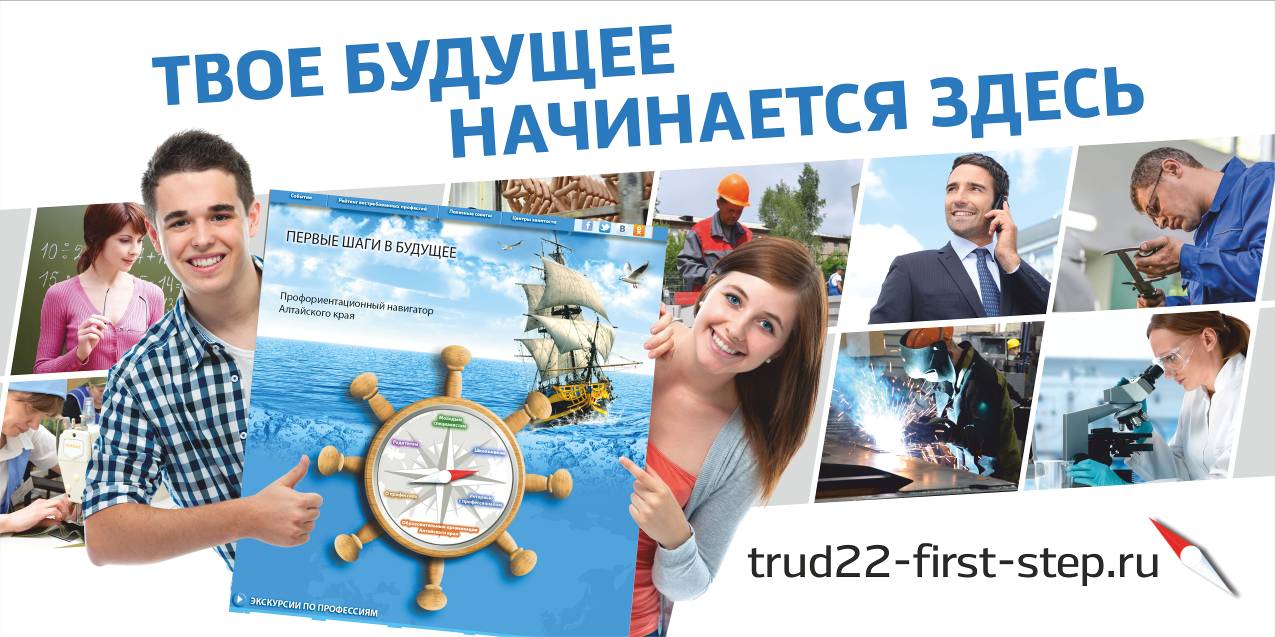 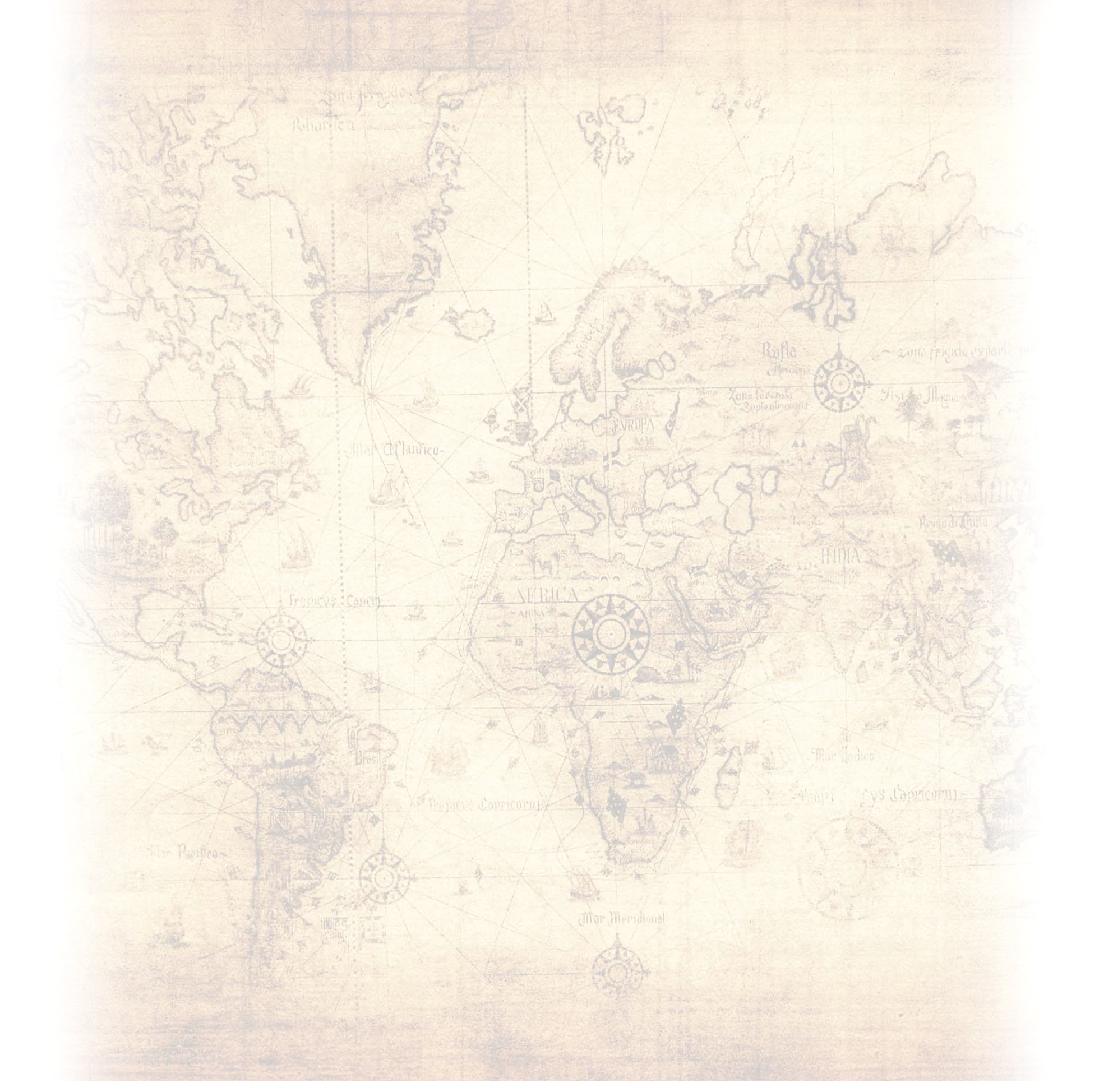 ПРОФОРИЕНТАЦИОННЫЙ НАВИГАТОР – ЭТО СОВРЕМЕННАЯ ИНТЕРАКТИВНАЯ ФОРМА ДИАЛОГА С МОЛОДЕЖЬЮ, КОТОРАЯ ВКЛЮЧАЕТ:
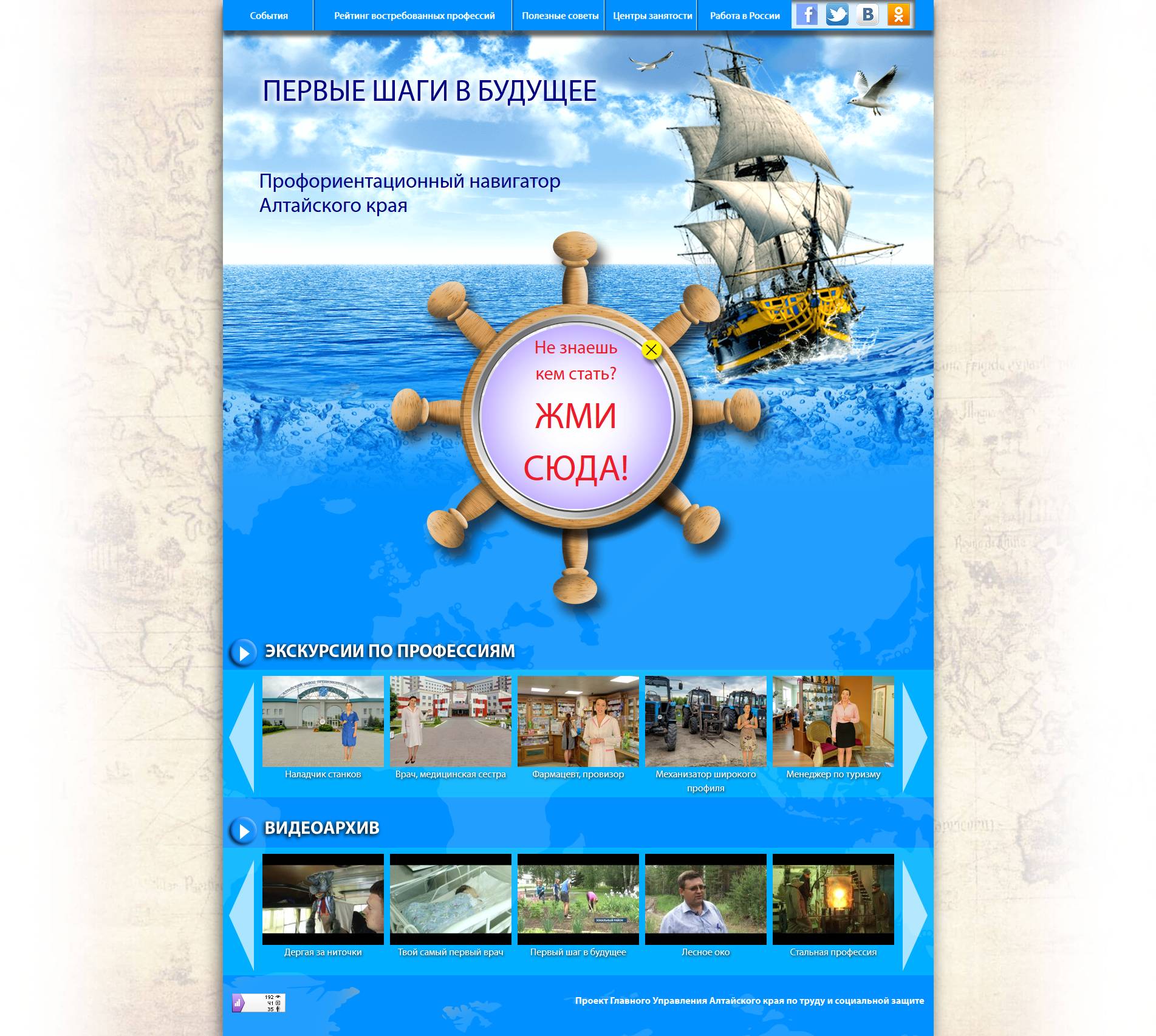 Блок универсальных профориентационных тестов; 
Советы  родителям и школьникам по выбору профессии;
Подробное описание профессий;
Актуальные рейтинги востребованных в регионе профессий 
Каталог образовательных организаций края
Интервью с профессионалами                
Полезная информация для молодых специалистов   
Перечень федеральных профориентационных ресурсов
Видеоархив
Виртуальные экскурсии по профессиям
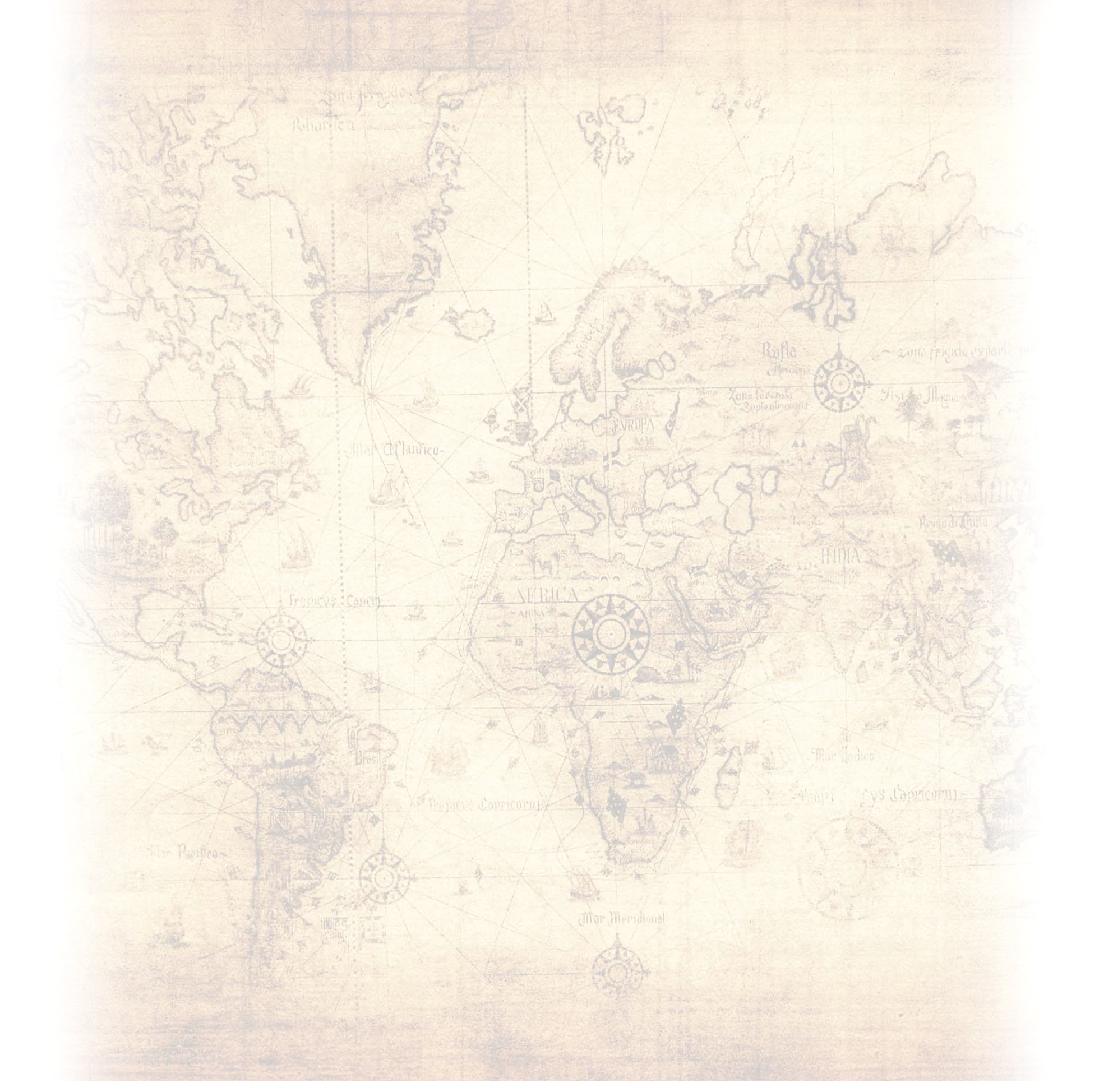 ГЛАВНЫЙ ПРАКТИЧЕСКИЙ ИНСТРУМЕНТ ДЛЯ ТЕХ,  КТО ВПЕРВЫЕ ПОСЕЩАЕТ ПОРТАЛ – система профориентационных психологических тестов, позволяющая  самостоятельно определить свои слабые и сильные стороны и безошибочно выбрать будущую профессию
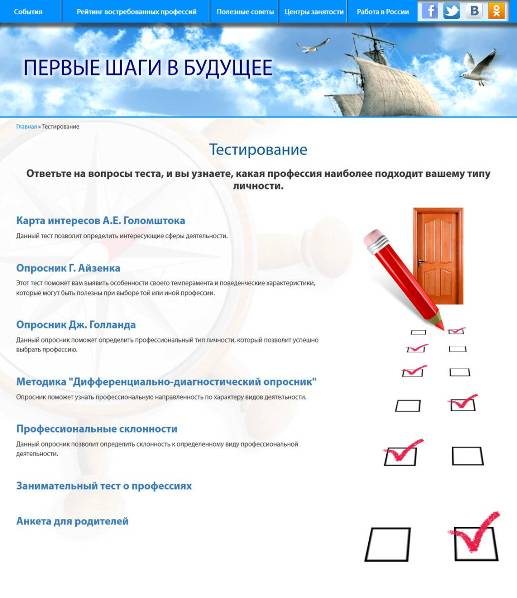 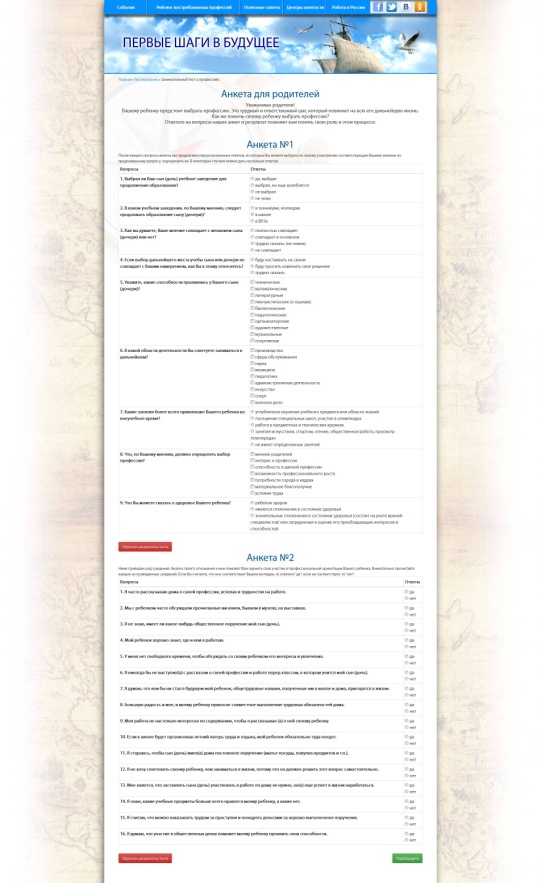 Карта интересов А.Е. Голомштока
Опросник Г. Айзенка
Опросник Дж. Голланда
Дифференциально-диагностический опросник
Профессиональные склонности
Занимательный тест о профессиях
Анкета для родителей
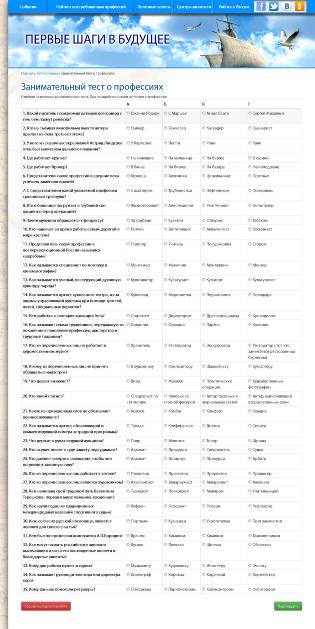 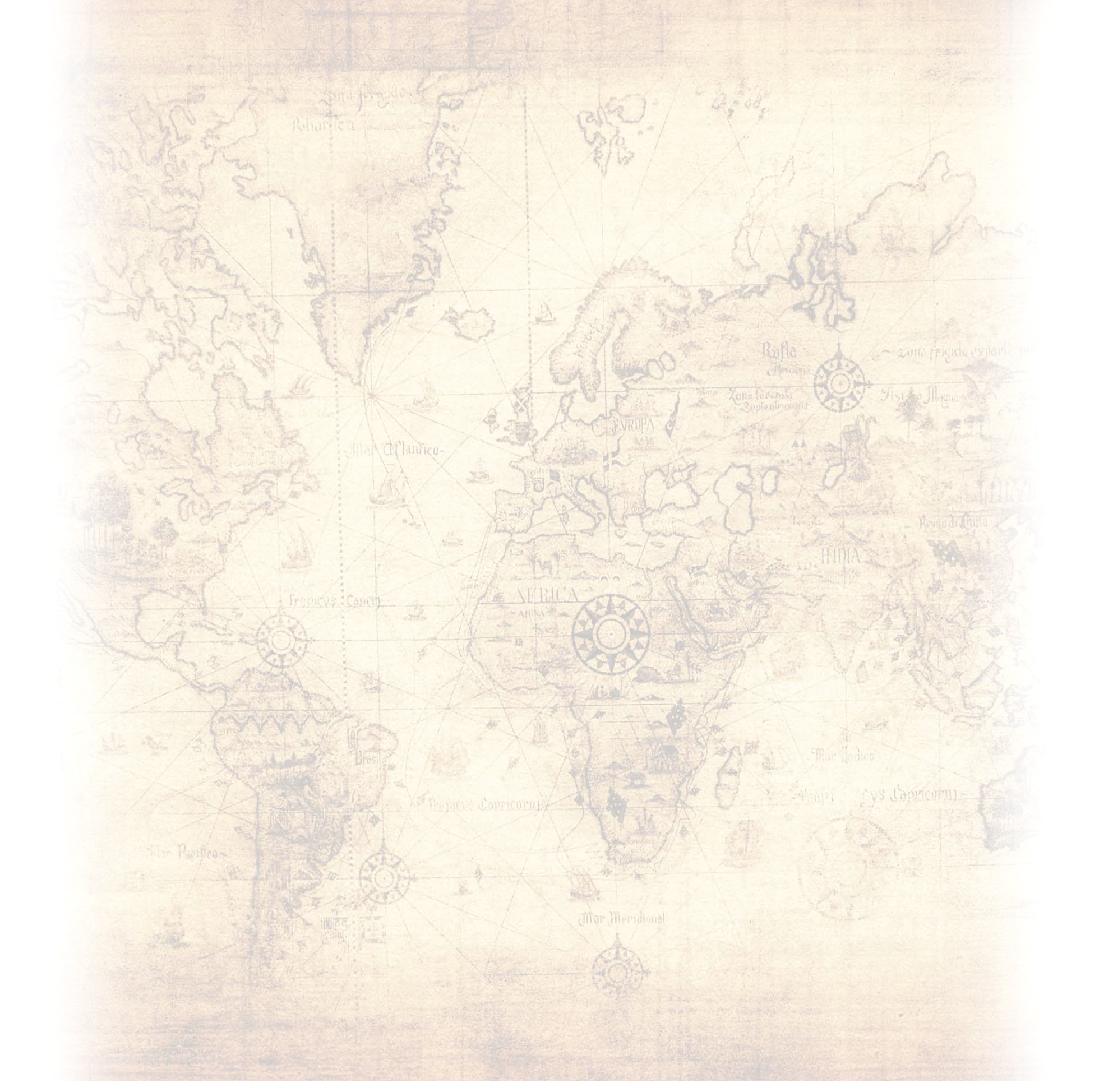 РАЗДЕЛ «МОЛОДЫМ СПЕЦИАЛИСТАМ»
Здесь они получат полезные советы…
о том, как получить достойную работу по специальности;
стать конкуренто-способными на рынке труда; 
построить успешную карьеру
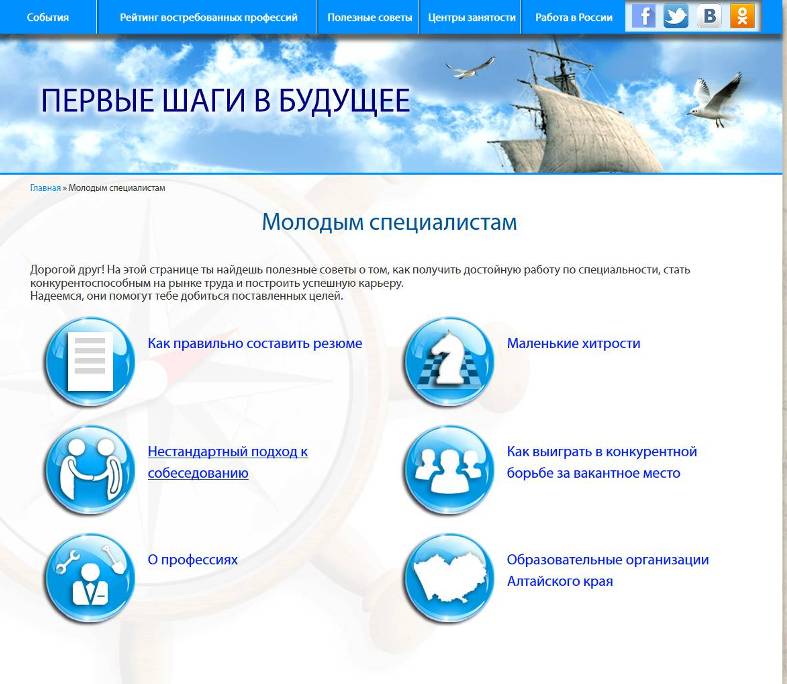 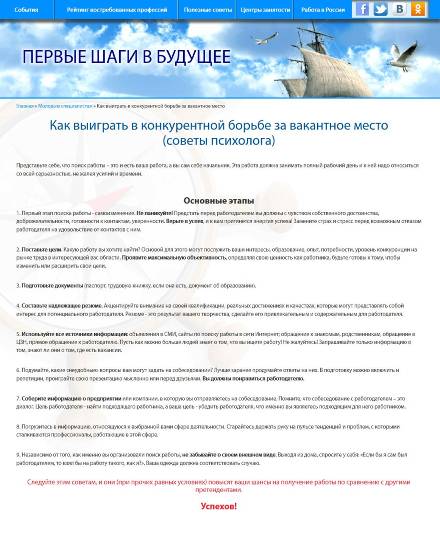 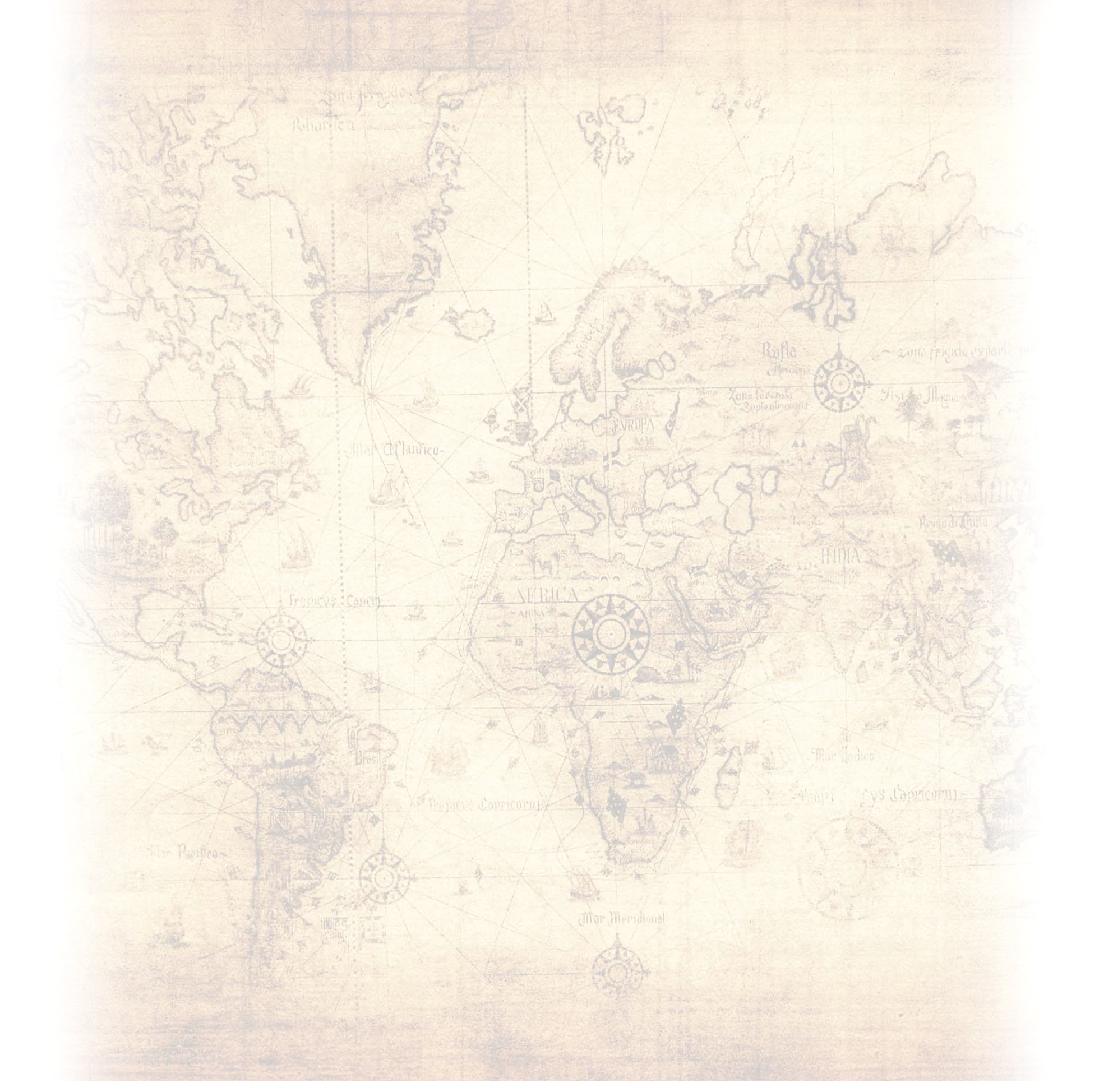 ПРОФОРИЕНТАЦИОННЫЙ НАВИГАТОР – это самые полные  актуальные базы данных по вакансиям, рейтинги востребованных в регионе профессий, а так же каталог образовательных учреждений, где можно получить эти профессии. Всё это незаменимое подспорье для сознательного выбора профессий!
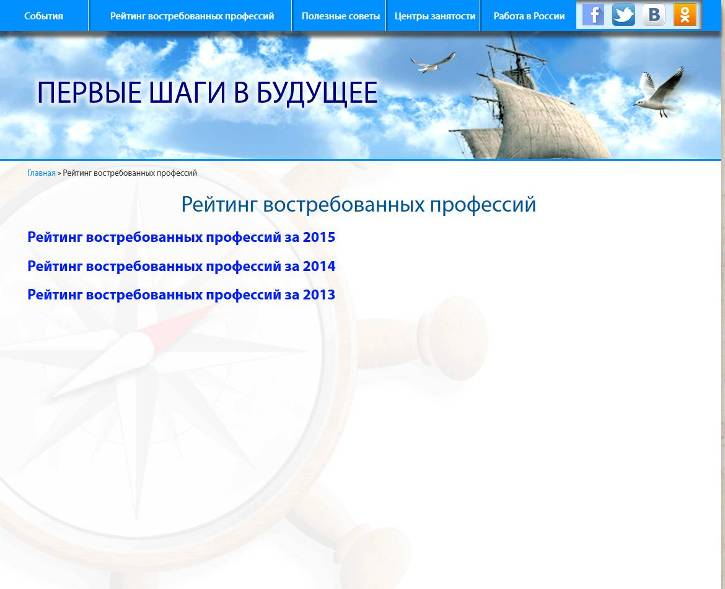 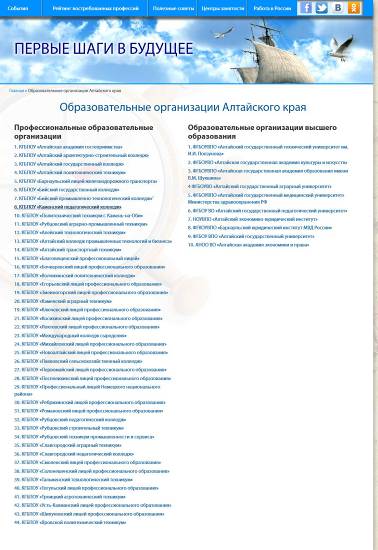 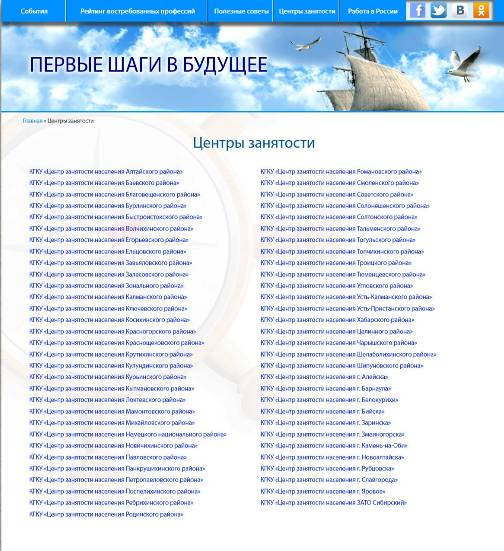 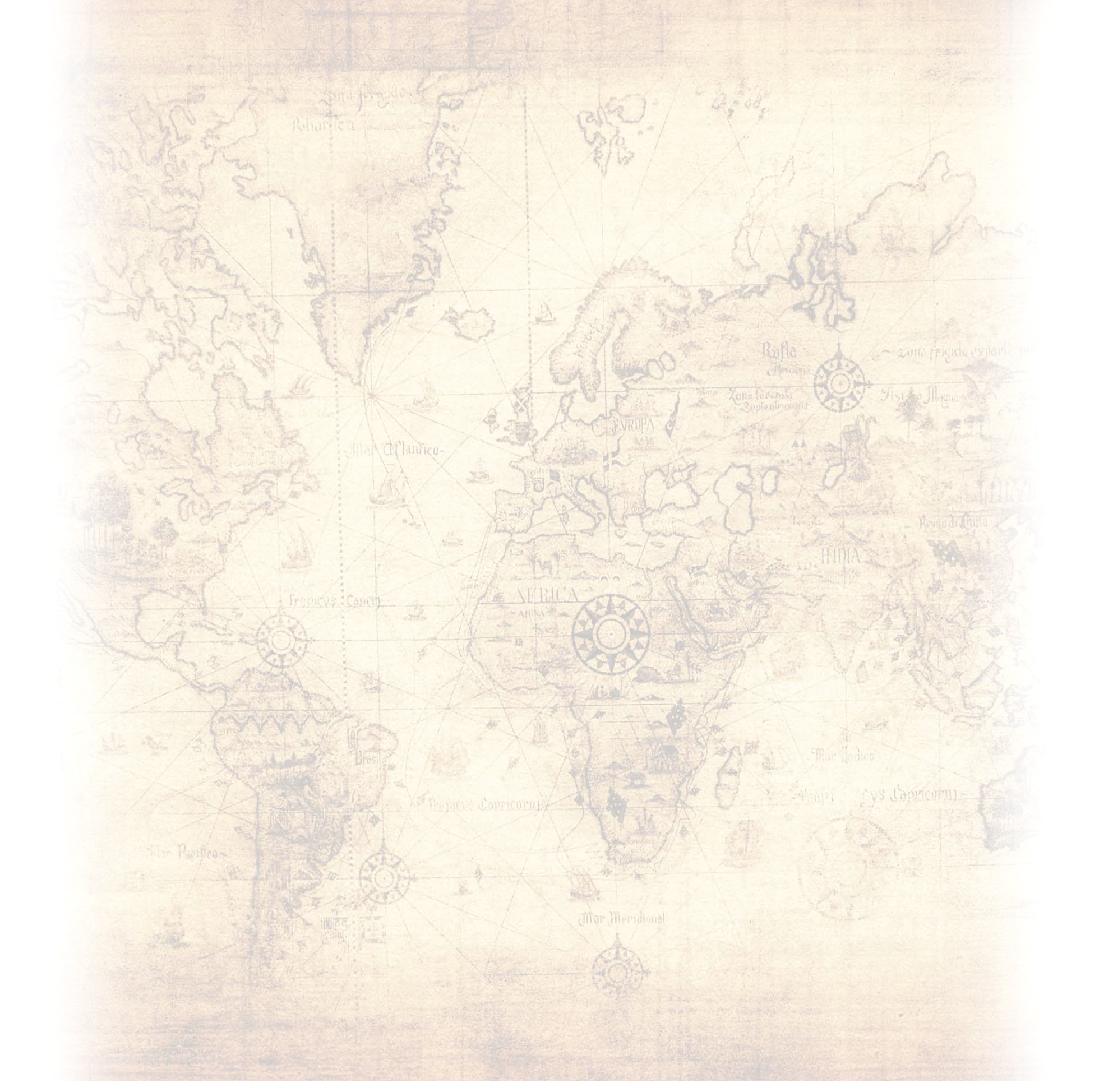 ПРЕИМУЩЕСТВА
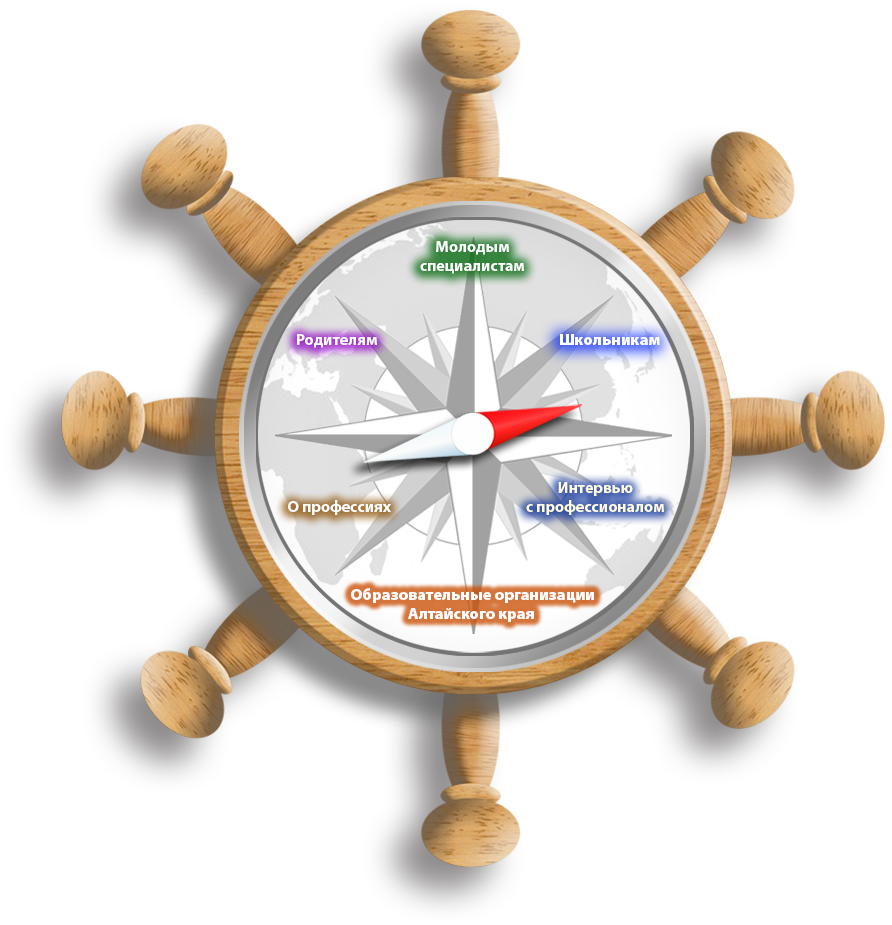 УДОБНЫЙ ИНТЕРФЕЙС

 ПРОСТОТА ПОИСКА

 ПОСТОЯННОЕ ОБНОВЛЕНИЕ
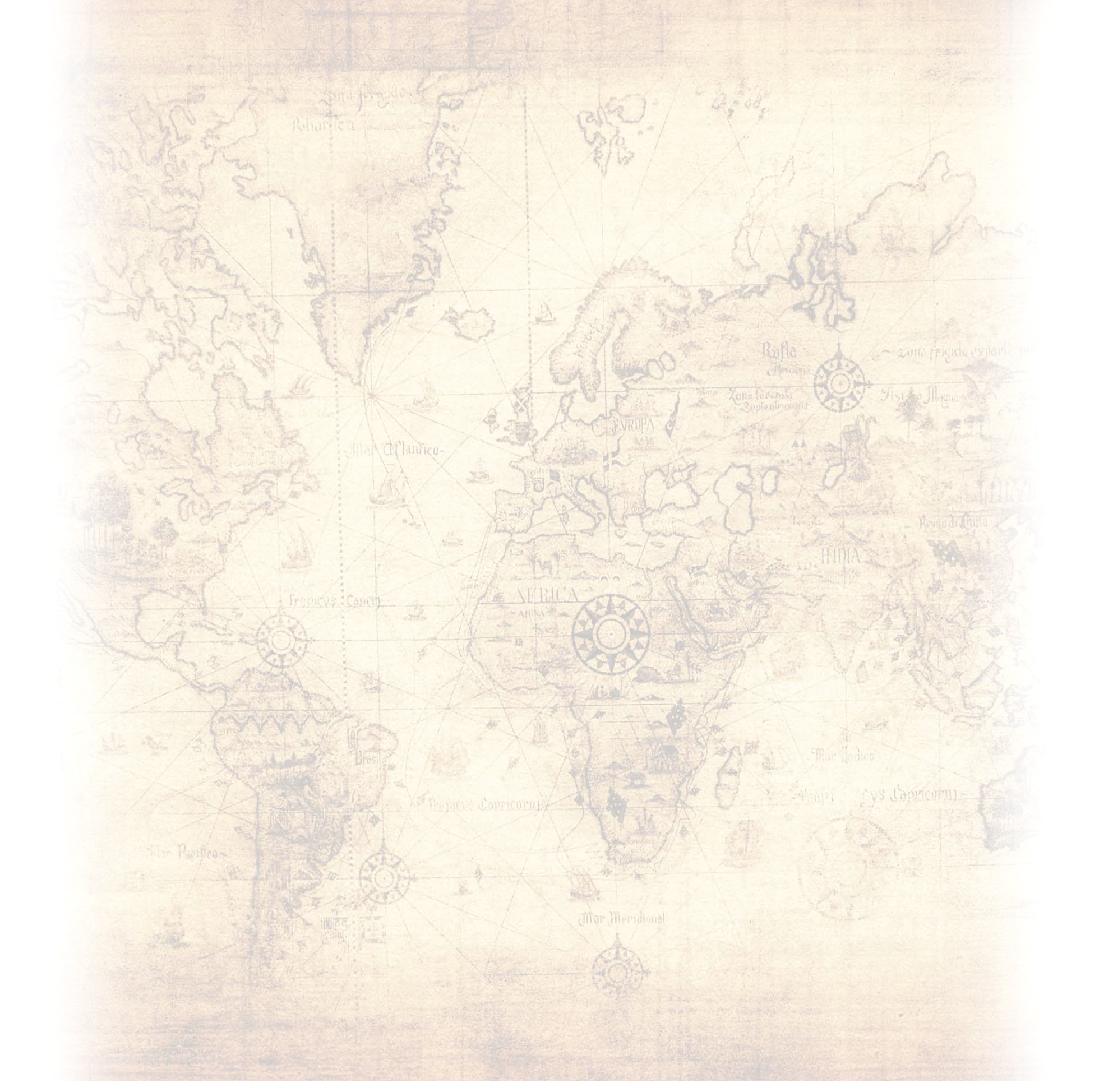 ПОЛЕЗНЫЕ СОВЕТЫ И СПЕЦИАЛЬНАЯ АНКЕТА

Особое внимание на портале уделено профориентации школьников и оказанию помощи родителям. Для этого разработан специальный раздел содержащий как справочную информацию, так  и практическое руководство к  действию
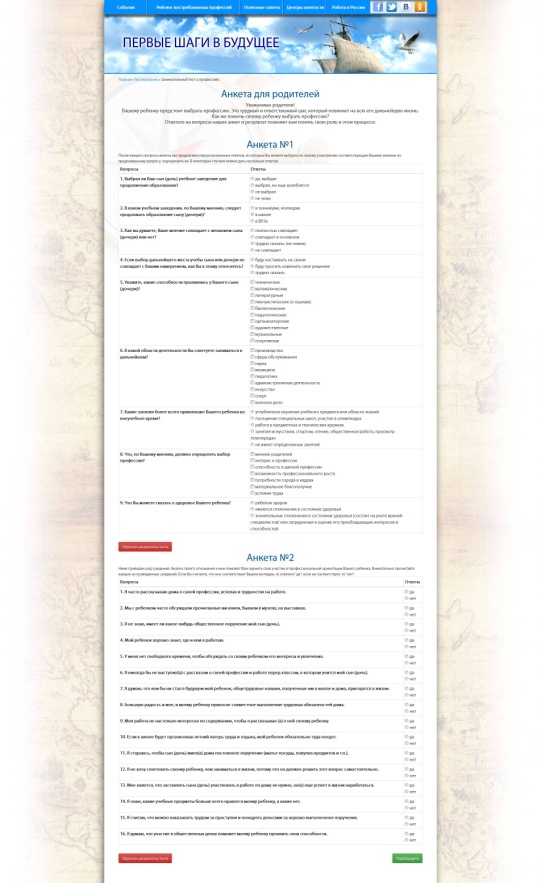 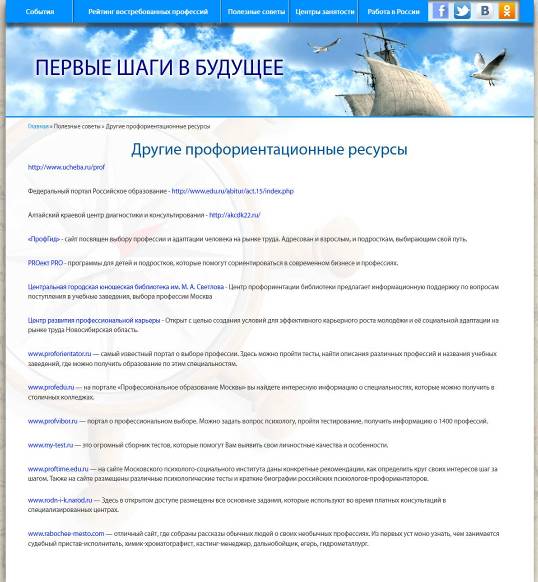 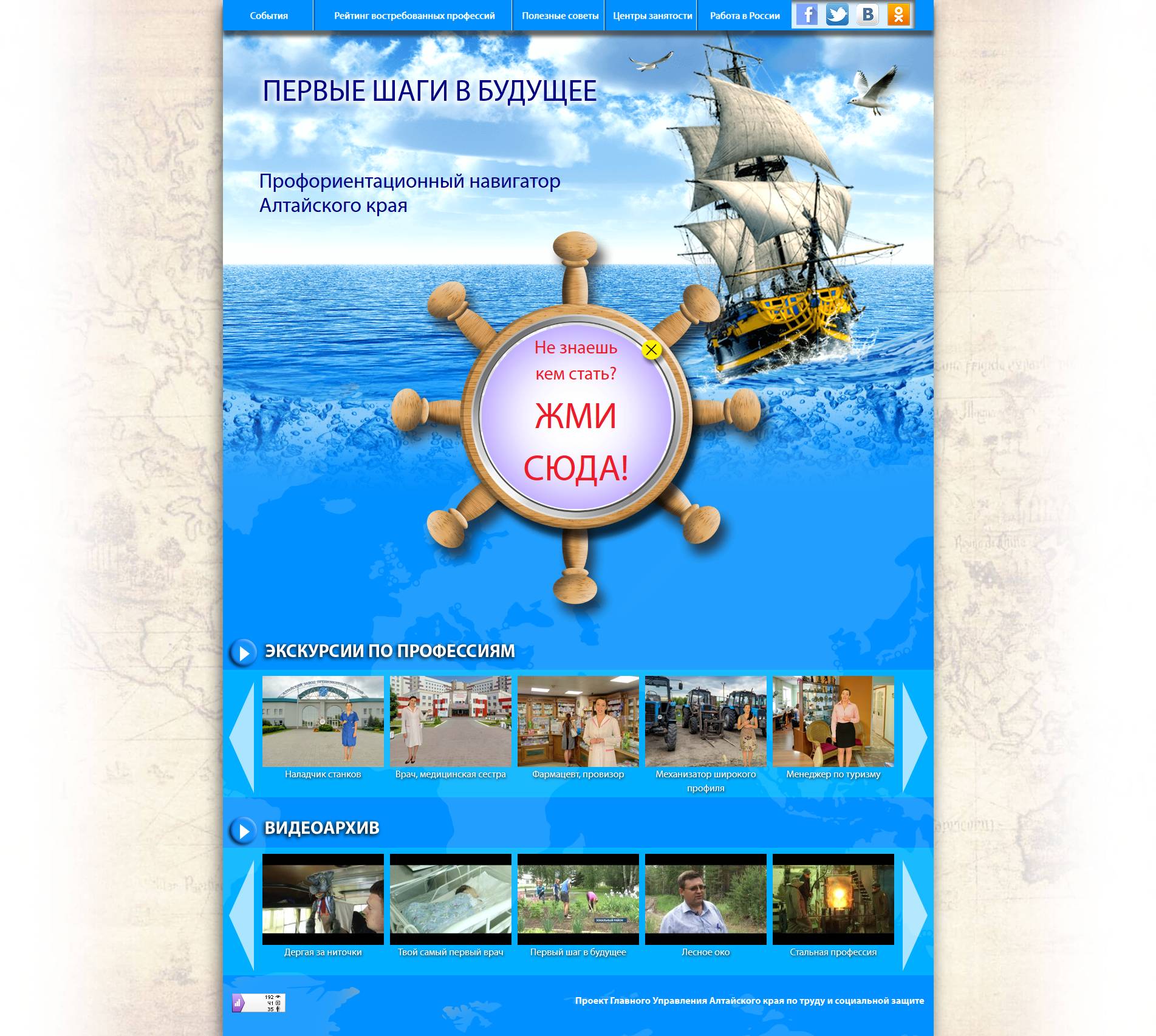 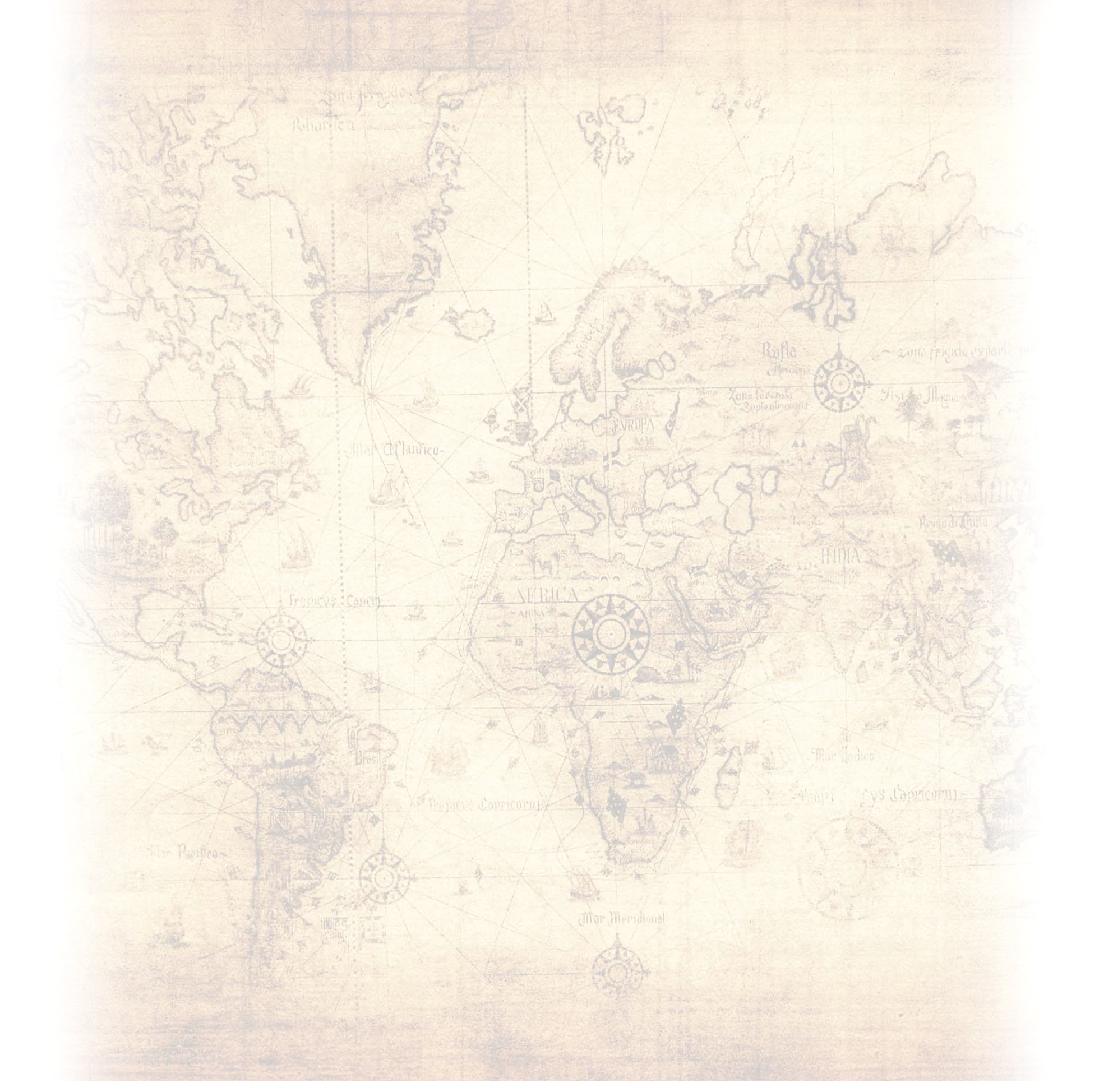 ИНТЕРВЬЮ С ПРОФЕССИОНАЛОМ

Этот раздел поможет узнать о профессии из первых уст. Здесь реальные люди, мастера своего дела, делятся секретами успеха с молодежью, дают полезные советы и предупреждают о возможных трудностях
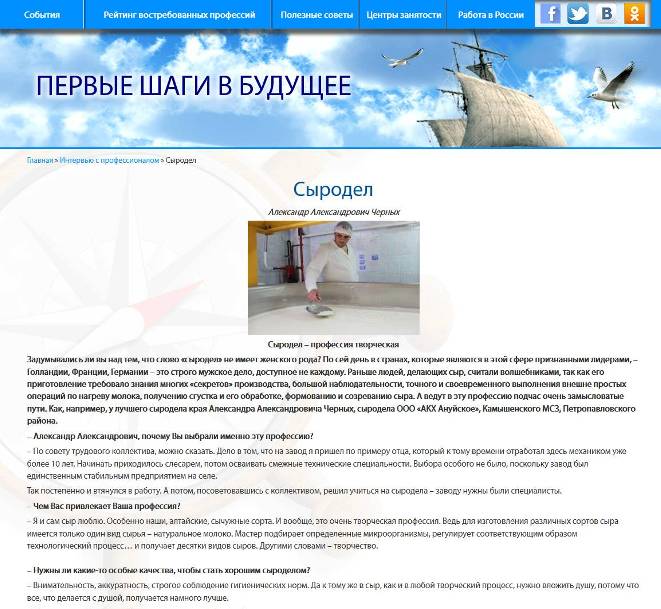 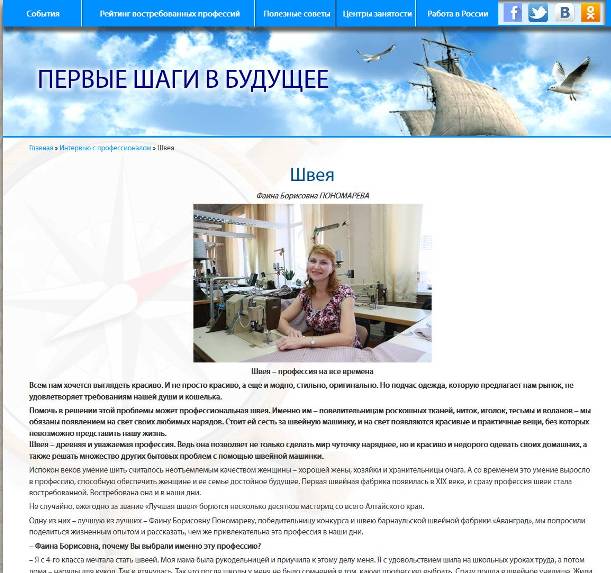 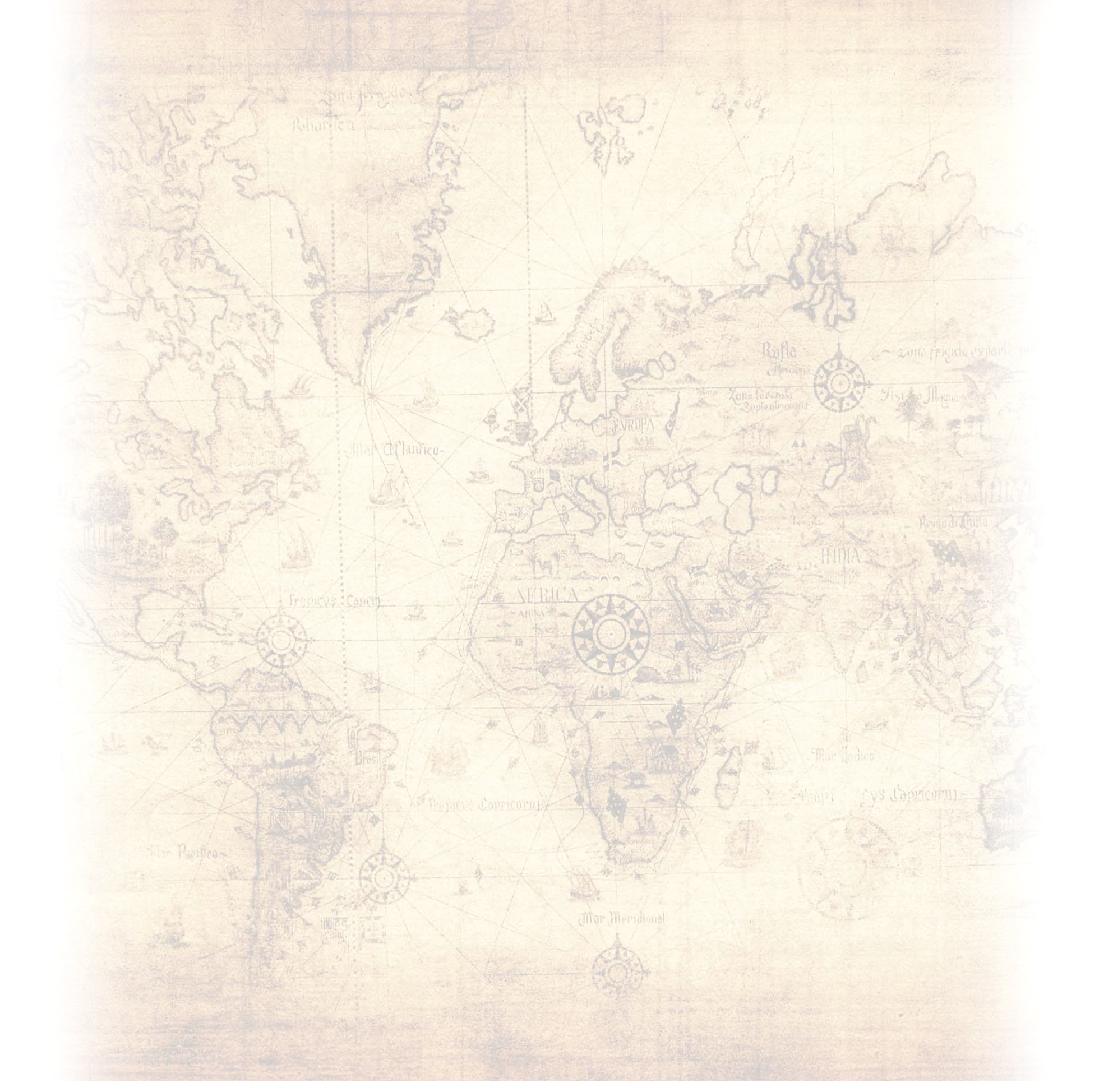 ВИДЕОАРХИВ 

ЭТО ОНЛАЙ-ХРАНИЛИЩЕ ТЕЛЕВИЗИОННЫХ ПЕРЕДАЧ И ПРОФОРИЕНТАЦИОННЫХ ВИДЕОРОЛИКОВ, ПОЗВОЛЯЮЩИХ ПОЛЬЗОВАТЕЛЮ В ЛЮБОЕ ВРЕМЯ ОСВЕЖИТЬ В ПАМЯТИ НЕОБХОДИМУЮ ИНФОРМАЦИЮ
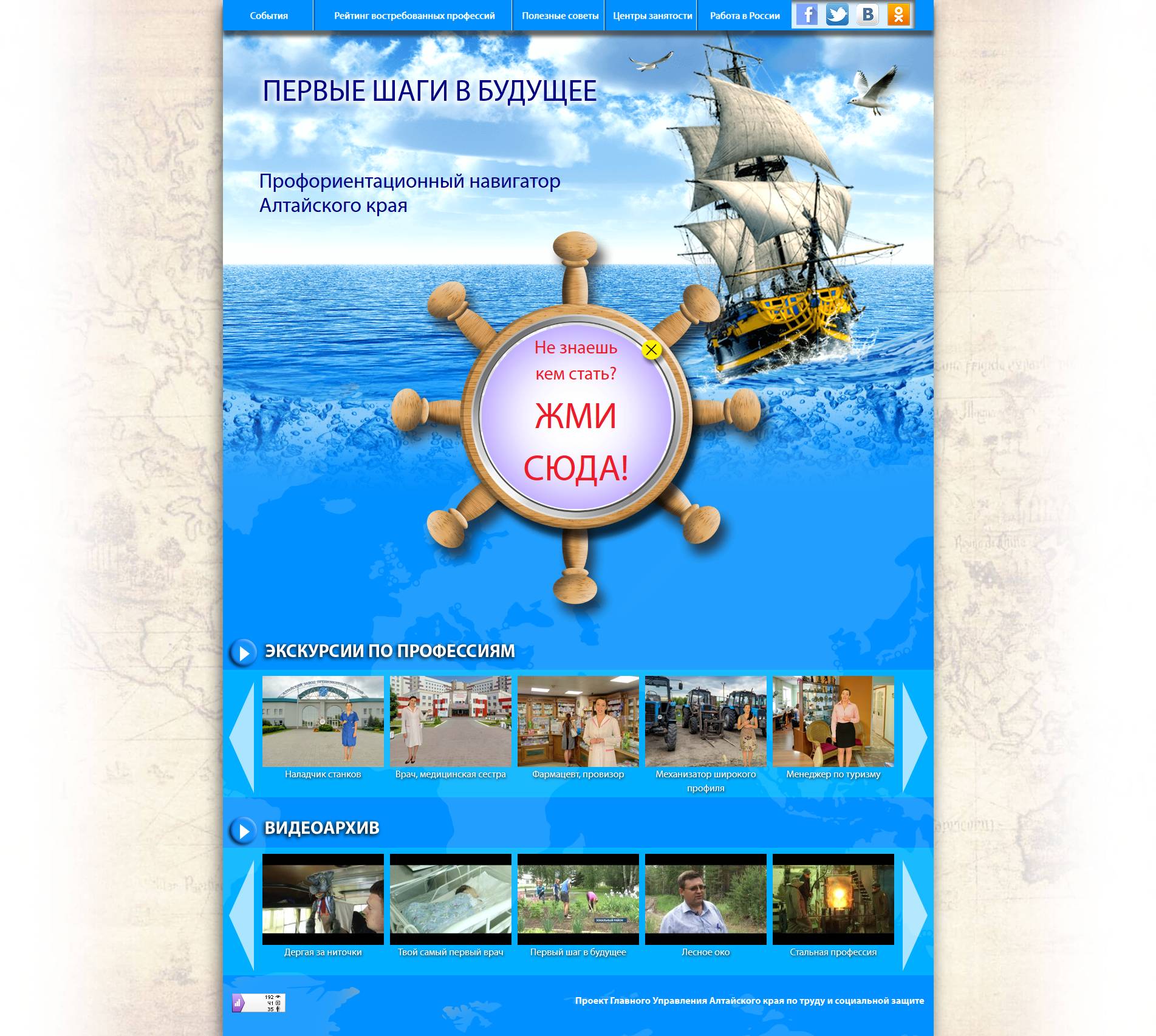 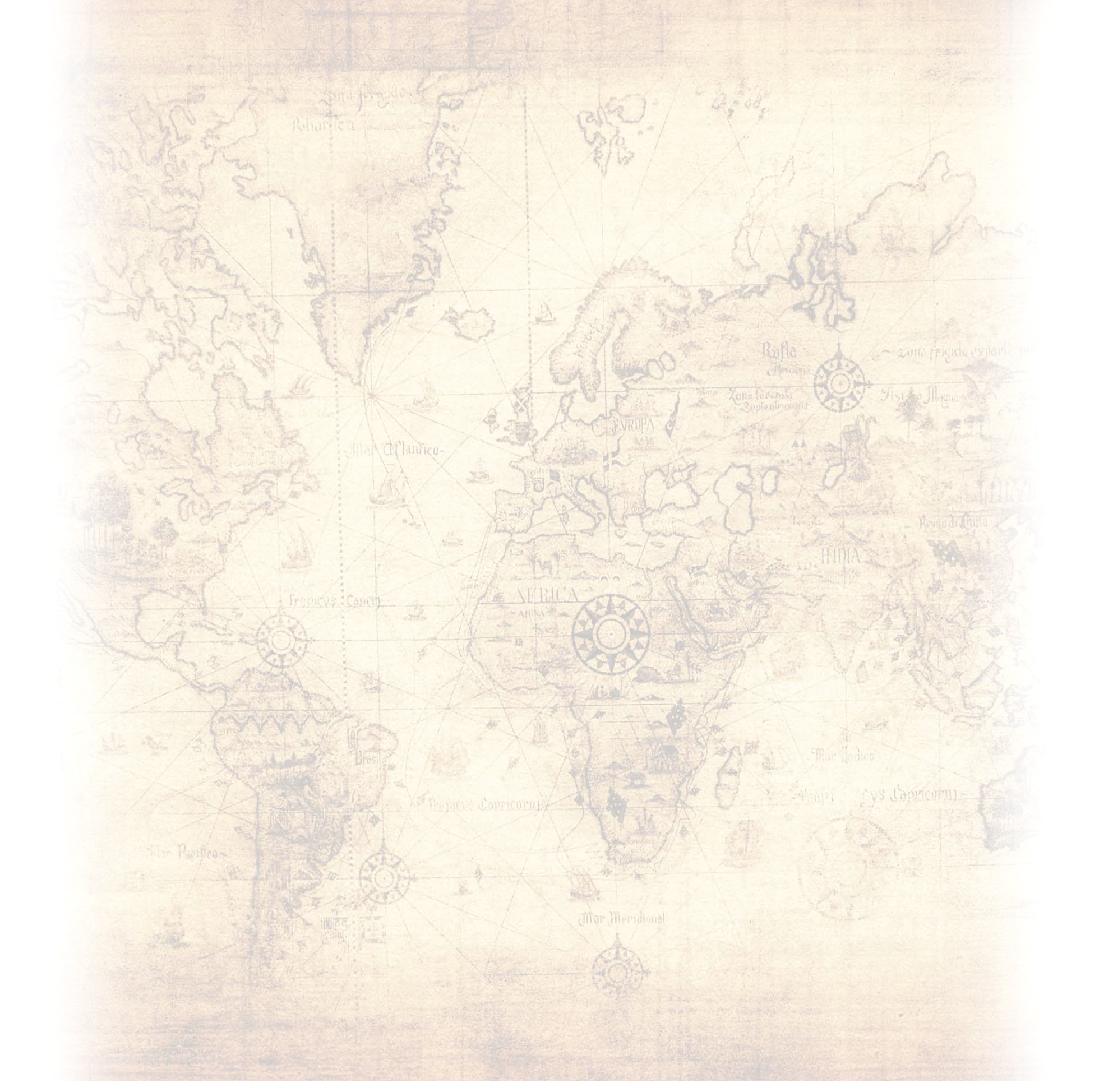 3D-ЭКСКУРСИИ

Изюминка портала - видеоэкскурсии по профессиям. Это современная форма подачи информации, позволяющая пользователю окунуться в мир той или иной профессии, на практике увидеть ее практическую составляющую и оценить условия работы и возможные карьерные перспективы.  А интерактивный характер экскурсии позволяет ему самостоятельно строить это путешествие на свой вкус
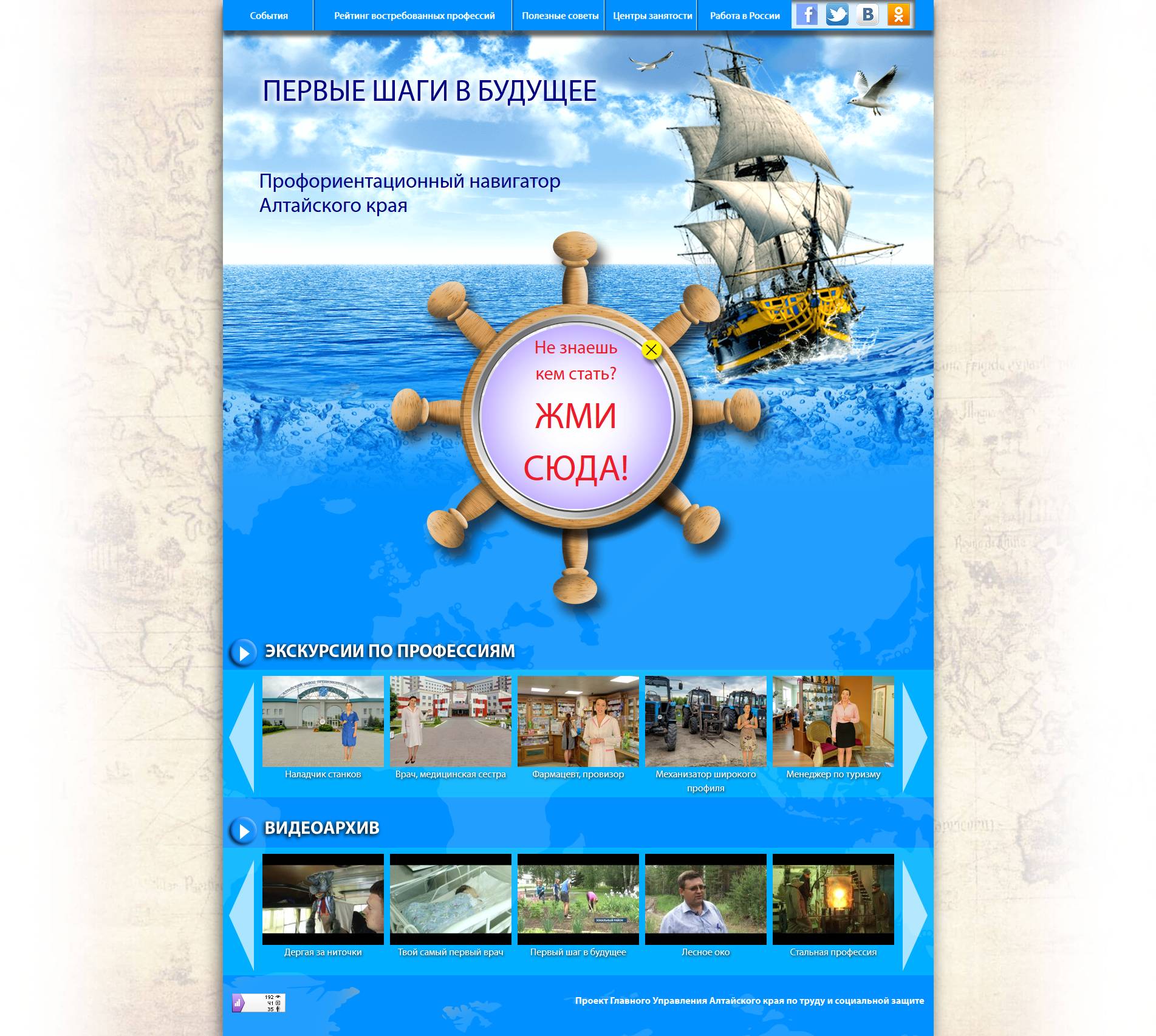 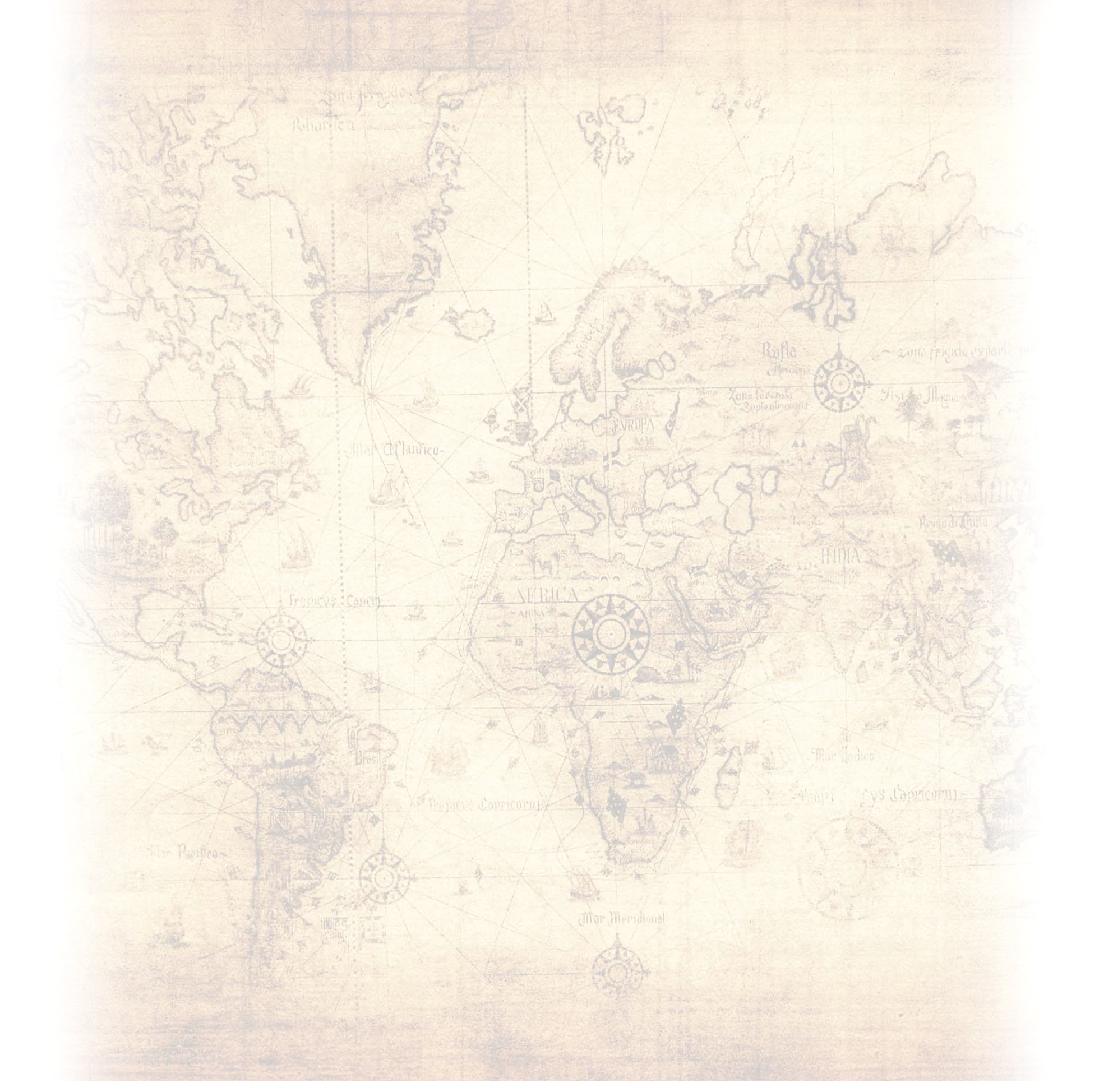 «ПЕРВЫЕ ШАГИ В БУДУЩЕЕ»
ПРОФОРИЕНТАЦИОННЫЙ НАВИГАТОР АЛТАЙСКОГО КРАЯ